ЖИЗНЬ БЕЗ АЛКОГОЛЯ
Умение поддерживать и укреплять собственное здоровье и строить свое поведение без ущерба для здоровья и благополучия других людей
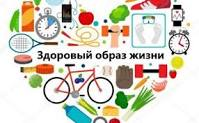 Нужна ли Вам помощь?
Нужна ли Вам помощь?
Виды психической зависимости
1) Групповая психическая зависимость от психоактивных веществ 
Характерна для подростков и проявляется в потребности употреблять психоактивные вещества, возникающей при попадании в группу значимых сверстников («свою компанию»)
2) Индивидуальная психическая зависимость
Это патологическая потребность в употреблении психоактивного вещества с целью достижения психического комфорта в состоянии опьянения. Психологическая зависимость от психоактивного вещества проявляется в постоянном желании употреблять ПАВ. Перерыв в употреблении психоактивного вещества вызывает чувство тревоги, напряжения, подавленного настроения.
«НЕТ»3 БУКВЫ КОТОРЫЕ ПОРОЙ ТАК СЛОЖНО ПРОИЗНЕСТИ
ПОЧЕМУ СЛОЖНО ОТКАЗАТЬ?

ЖЕЛАНИЕ БЫТЬ ХОРОШИМ
СТРАХ ОБИДЕТЬ
СТРАХ БЫТЬ ОТВЕРГНУТЫМ
СТРАХ КОНФЛИКТА
СТРАХ РАЗРУШИТЬ ОТНОШЕНИЯ
Как научиться говорить «нет», если предлагают ПАВ или наркотики?
Отказывая, важно смотреть собеседнику в глаза
 Голос должен быть твердым и уверенным. 
Любой школьник и студент имеет право принимать решения
Гворить «нет» и не чувствовать себя виноватым
Сценарии отказа
1. «Нет, я не употребляю алкоголь». Это ответ, который не требует объяснения, и может звучать вслед за предложением любого вида ПАВ или наркотиков.
 2. «Нет, спасибо. Мне надо идти на тренировку». Рациональное обоснование отказа не вызовет удивления у тех людей, которые предлагают попробовать Это так же не вызовет у них особых опасений – они убедятся, что Вы не их жертва и очень быстро потеряют интерес.
 3. На вопрос «Тебе слабо?» можно ответить так: «Мне слабо в 25 лет стать алкоголиком (сидеть на игле всю оставшуюся жизнь)».
 4. «Спасибо, нет. Это не в моем стиле».
 5. «Отстань!»
Сценарии отказа
6. «Почему ты продолжаешь давить на меня, если я уже сказал(а) «НЕТ»?»
 7. «ПАВ (алкоголь, наркотики) меня не интересуют».
8. Если собеседник начинает подтрунивать над отказом, нужно поддержать «шутливую» форму разговора.
 9. Если давление будет все настойчивее, нужно помнить, что всегда можно просто уйти.
10. Выбрать союзника: поискать нет ли в компании человека, который согласен с вами.
Сценарии отказа
11. Перевести стрелки: сказать, что вы не принуждаете никого из них что-либо делать, тогда почему же они так назойливы.
 12. «Задавить» интеллектом: если они убеждают, что это безвредно, указать на то, где они врут или просто не знают последствий (для этого нужно знать, чем вредны табак, алкоголь, наркотики) или испугать: описать какие-нибудь страшные последствия, если они будут употреблять (например, случиться белая горячка, можно заразиться СПИДом, зубы сгниют и др.).
13. Обходить стороной: если есть подозрение, что в какой-то компании в определенное время могут предложить алкоголь, наркотики, просто обходить ее стороной.
Сказав «нет», вы можете:
хорошо к себе относиться; 
 заставлять других уважать себя за то, что вы личность;
 сохранить отношения с родителями;
 сохранить здоровье;
 оградить себя от несчастья.
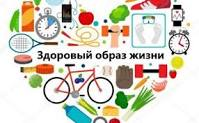